The Christian’s Vote
Philippians 3:20
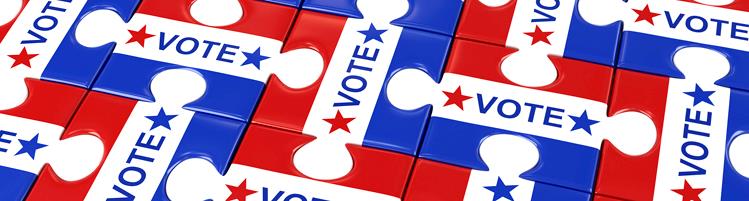 A Puzzling Question!
Human Government is          Ordained by God
God ordains offices and people (Romans 13:1-2; Daniel 2:21; 4:32;      John 19:10-11)
Christians owe 			    earthly government 	    subjection, taxes, 			  customs, fear, and 		      honor. (Rom. 13:1-7)			     	             (cf. 1 Peter 2:13-17)
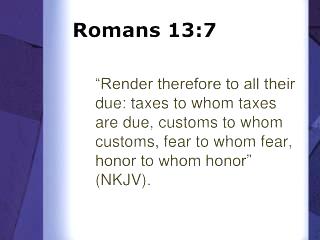 Human Government can be   Improved by God’s People
By evangelism (Proverbs 24:21;               Mark 13:9; Acts 9:15; 13:12; 26:28-29; Psalm 119:46; Philippians 4:22)
By encouraging righteousness and opposing evil with your vote 		    (Eccl. 10:16-1; Prov. 14:34; 29:2-4; Psalm 72:1-4)
Abortion (Proverbs 6:17)
Homosexuality (Romans 1:26-32)
General theory of evolution (Genesis 1)
Gambling (Ephesians 5:5)
Oppression of classes and races (Psalm 82:3-4)
Corrupt speech (Ephesians 4:29)
Human Government can be    Improved by God’s People
By distinguishing between issues of righteousness and opinion (Rom. 14:19)
By praying (1 Timothy 2:1-2)
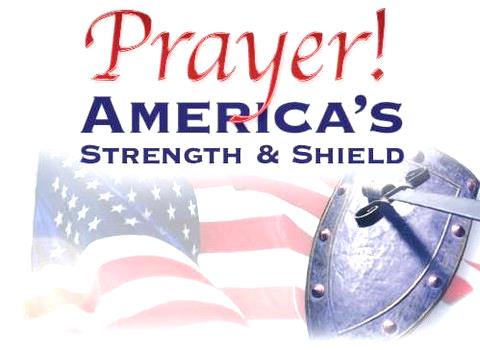 Human Government can be    Improved by God’s People
By sharing the gospel, praying, and supporting righteousness with your vote, YOU can make a difference in this world!  

"You are the salt of the earth…You are the light of the world.” (Matthew 5:13-16)
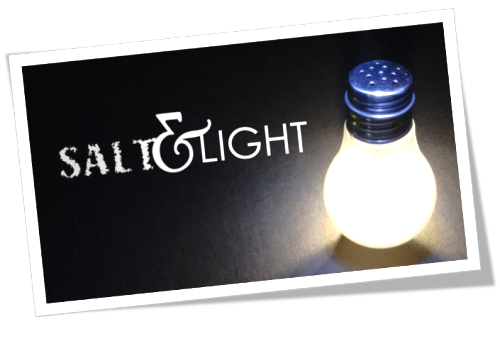 God is Sovereign over the Nations!
God reigns in heaven and earth.  
(1 Chronicles 16:31: Psalm 47:8)
God’s counsel will hold sway!
(Psalms 33:10-11; 21:30) 
Rulers receive their positions by His leave! (Daniel 2:21; 4:32)
The Lord accomplishes His counsel with leaders He allows to rule. (Jeremiah 18:7-10;25:9; 27:6; Romans 3:4)
World Leaders are but Chess Pieces  in the Hand of the Almighty!
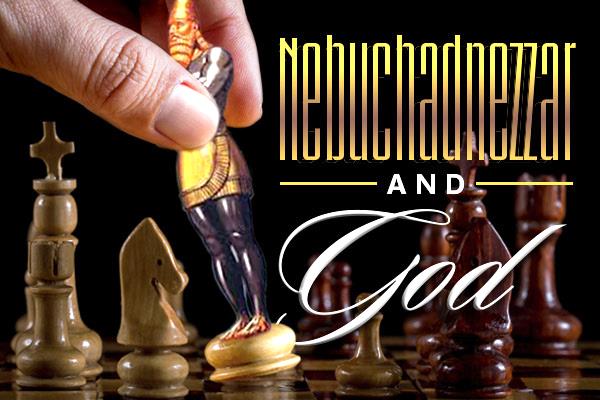 God’s Chosen Nation
It isn’t the United States! (Psalm 33:12; John 18:36; 1 Peter 2:9)
It is those who comprise the church (Matt.16:18; Col. 1:13; Hebrews 12:28; Isaiah 2:2; Daniel 2:44)
God’s Chosen Nation
Let us FOCUS on the welfare of God’s great nation!

“For our citizenship is in heaven, from which we also eagerly wait for the Savior, the Lord Jesus Christ” (Philippians 3:20)